VEZENJE Učiteljica: Majda Kočevar Klaužer
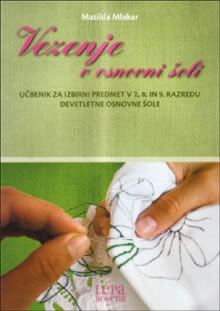 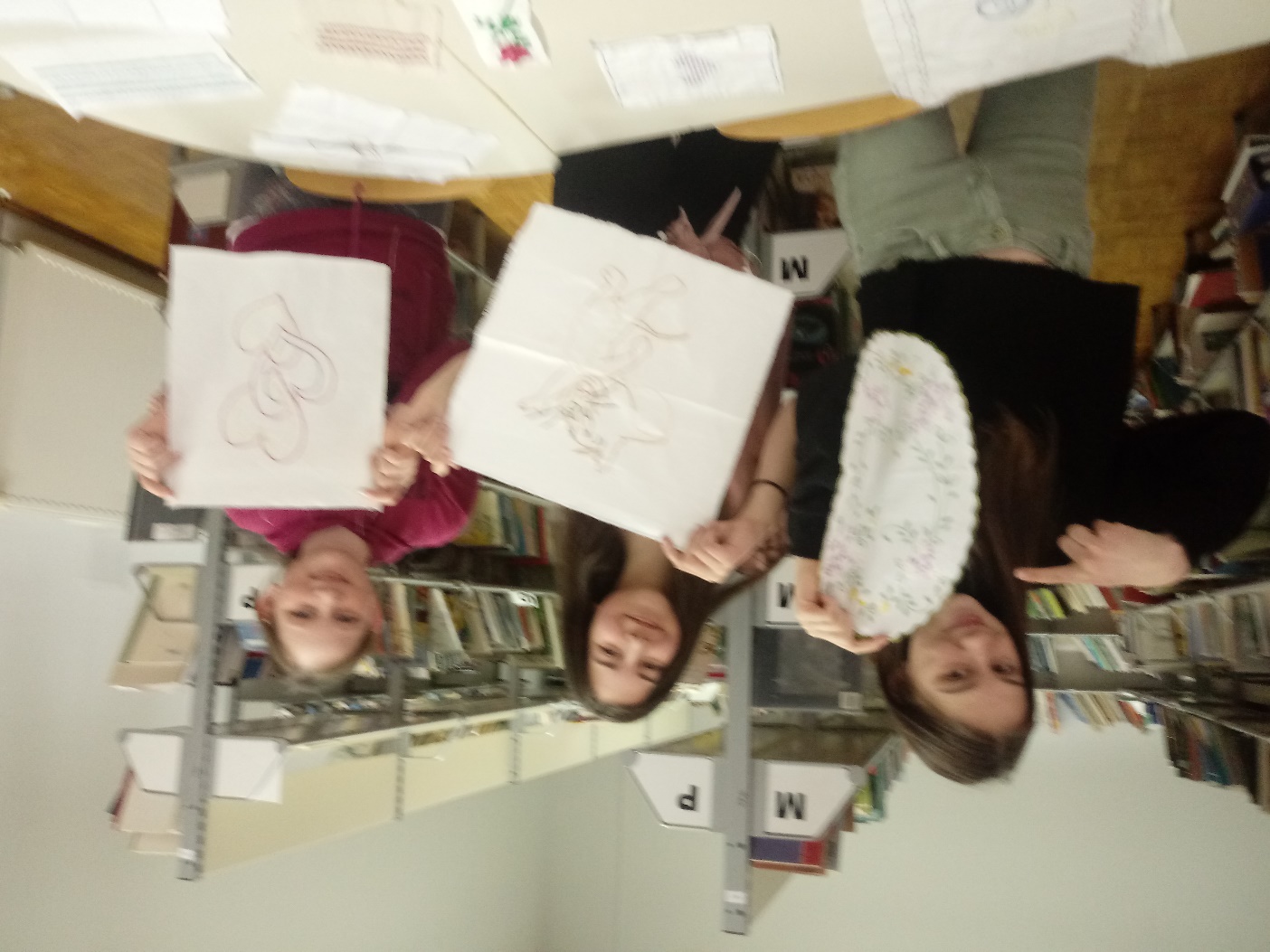 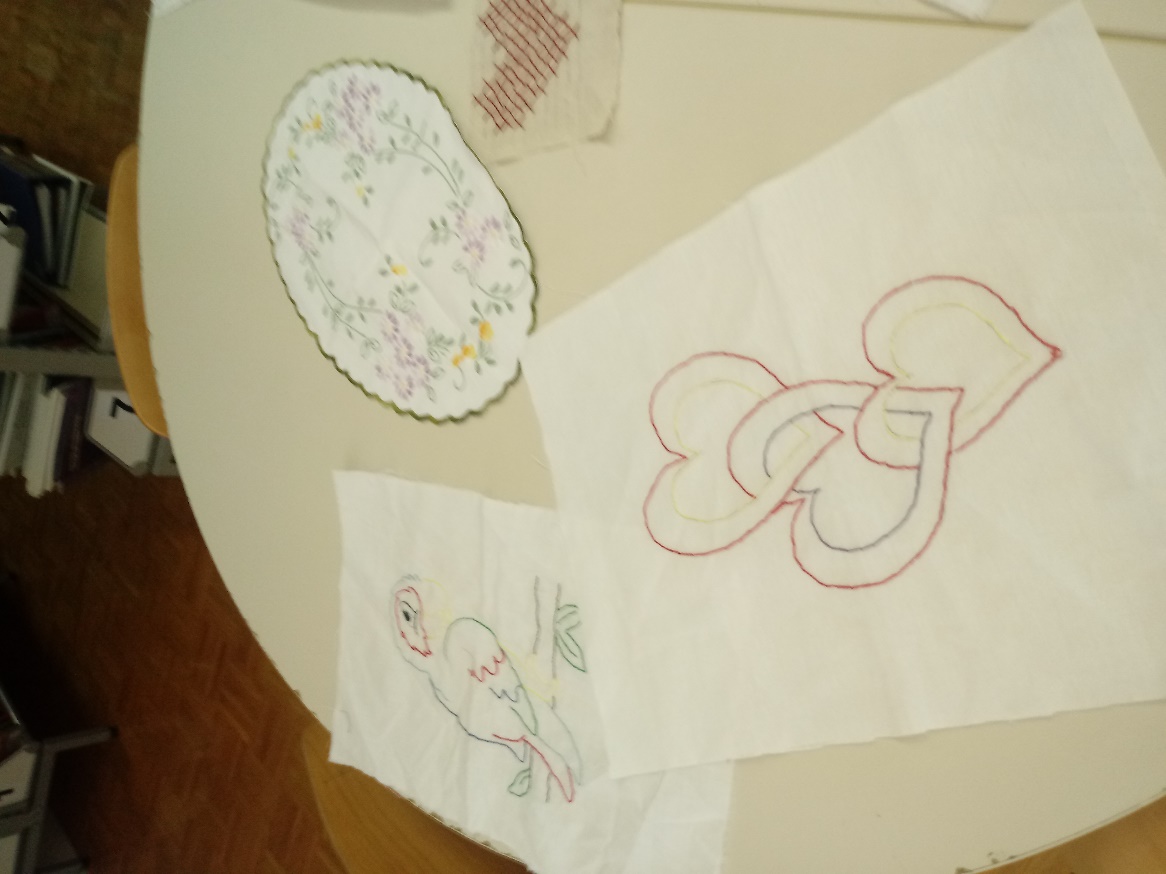 KRATICE: VEO, VES, VEA
Vezenje  je triletni izbirni predmet za učence 7., 8. in 9. razreda (lahko tudi krajši) in ni vezan na razred. 


Letno število ur: 35

Število ur na teden: 1

VEZENJE. iz spleta.pdf
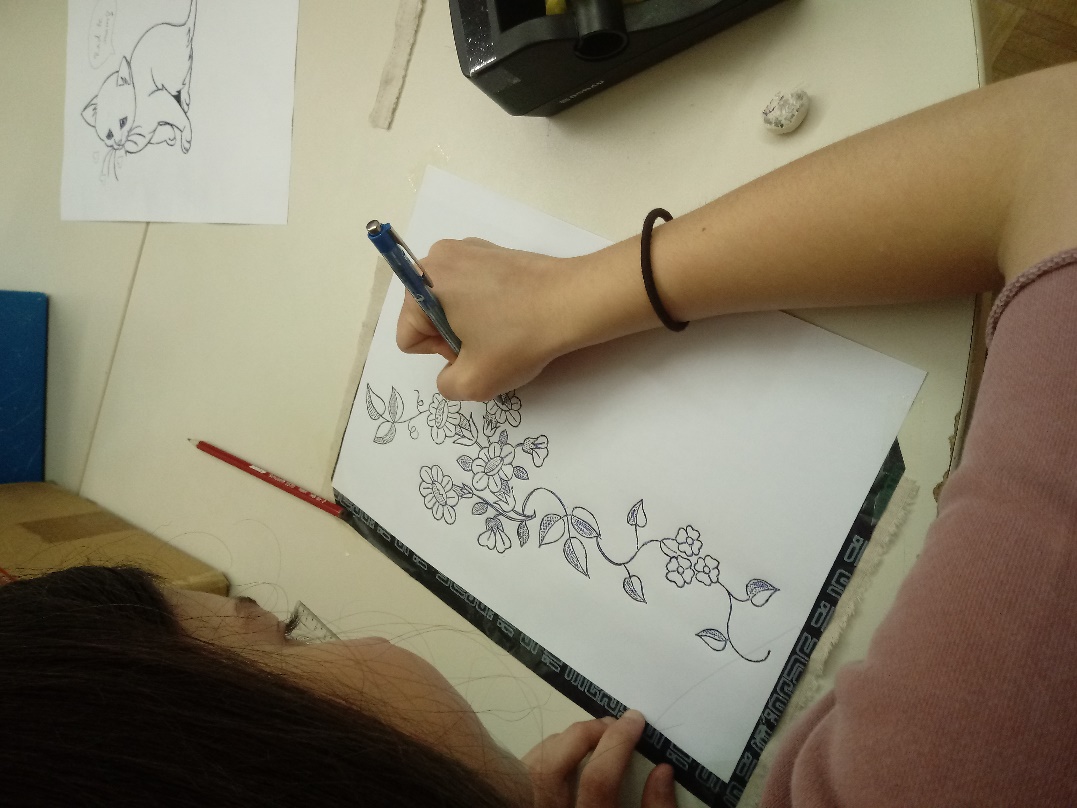 1. Osnovni vbodi in tehnika vezenja (VEO)

2. Slikarski, marjetični in gobelinski vbod (VES)

3. Angleško vezenje in rišelje vezenje (VEA)
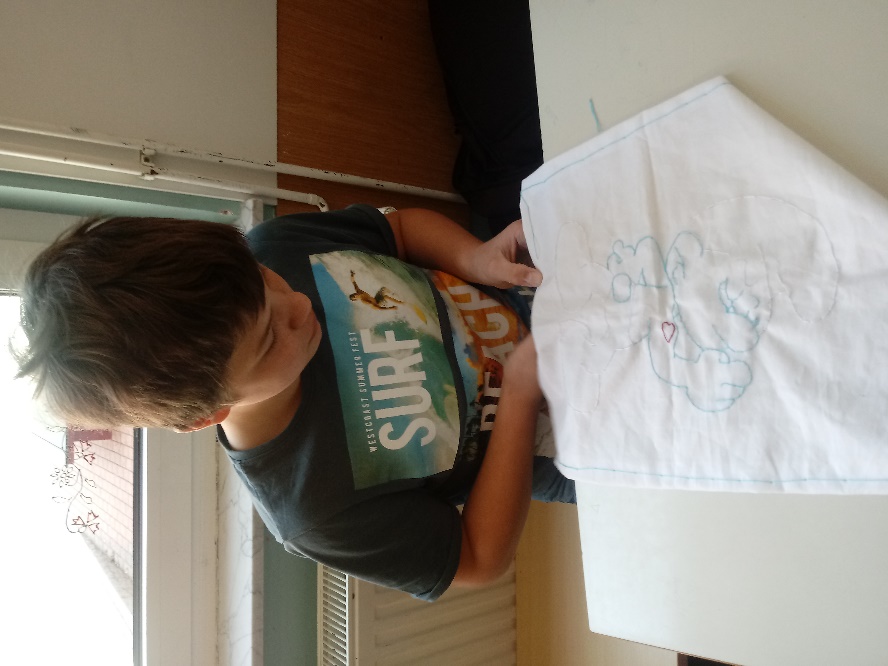 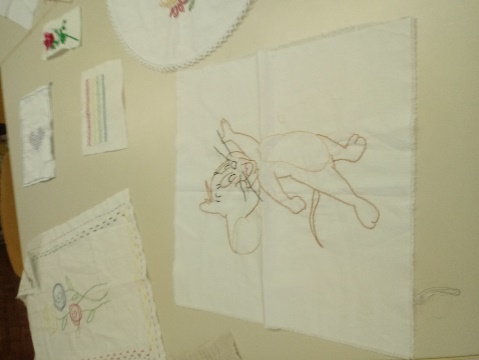 SPLOŠNI CILJI
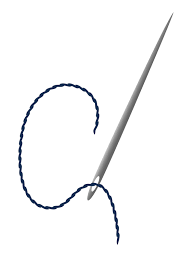 Učenci pri praktičnem delu razvijajo ročne spretnosti, pridobivajo delovne navade, krepijo pozornost, natančnost, vztrajnost in potrpežljivost. 

Učencem želim posredovati znanja s področja vezenja in vezenin in tako obuditi kulturno dediščino. 

Učenci spoznajo vezenine in načine vezenja kot 
pomemben element kulturne dediščine.
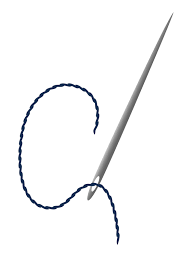 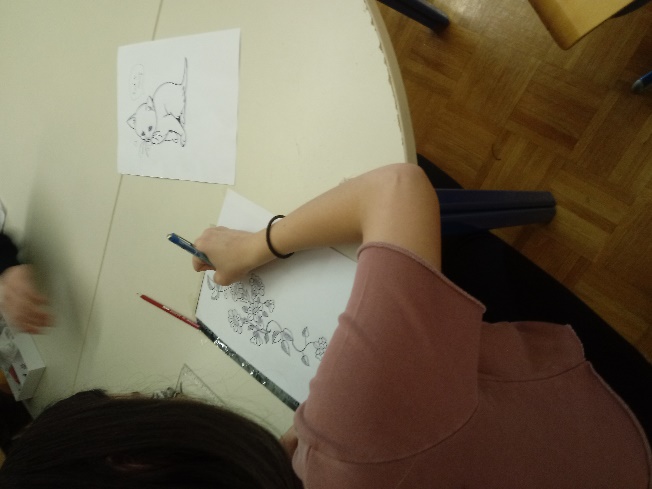 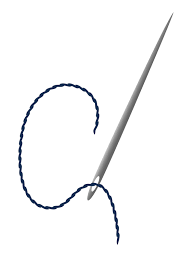 OSNOVNI VBODI IN TEHNIKE VEZENJA (VEO)
Načrtovanje vzorcev

Enostavni stebelni vbod

Široki stebelni bod

Ploščati vbod in zančni vbod

Enostavni križni vbod
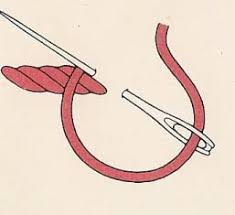 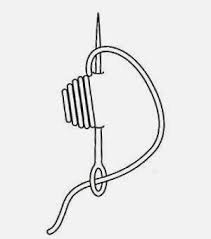 https://www.google.com/search?q=osnovni+stebelni+vbod&rlz=1C1EJFA_enSI722SI723&source=lnms&tbm=isch&sa=X&ved=0ahUKEwjarO-29vrhAhWtw4sKHWWfDegQ_AUIDigB&biw=1366&bih=608#imgrc=PAkFeNXfHh7zsM:
https://www.google.com/search?q=ploščati+vbod&rlz=1C1EJFA_enSI722SI723&source=lnms&tbm=isch&sa=X&ved=0ahUKEwj74N7t-PrhAhXpwosKHXDYDJgQ_AUID
OCENJEVANJE
TRI OCENE V ŠOLSKEM LETU IZ PREDSTAVITVE IN  IZDELKI VEZENJA RAZLIČNIH VBODOV
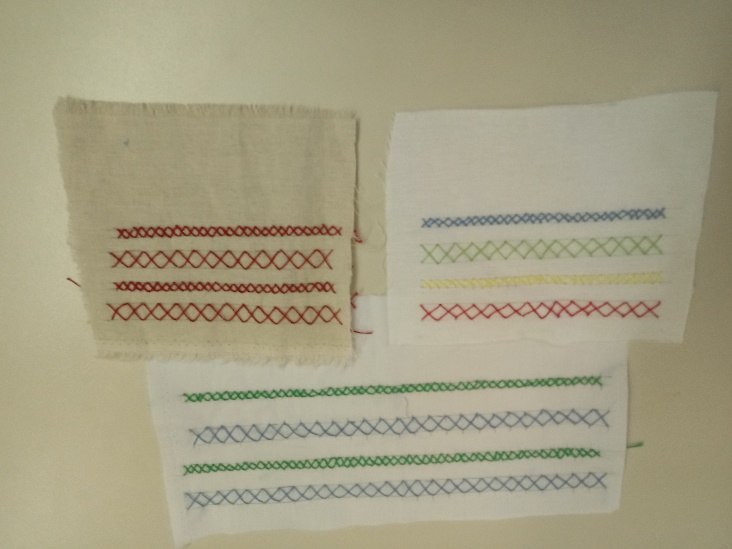 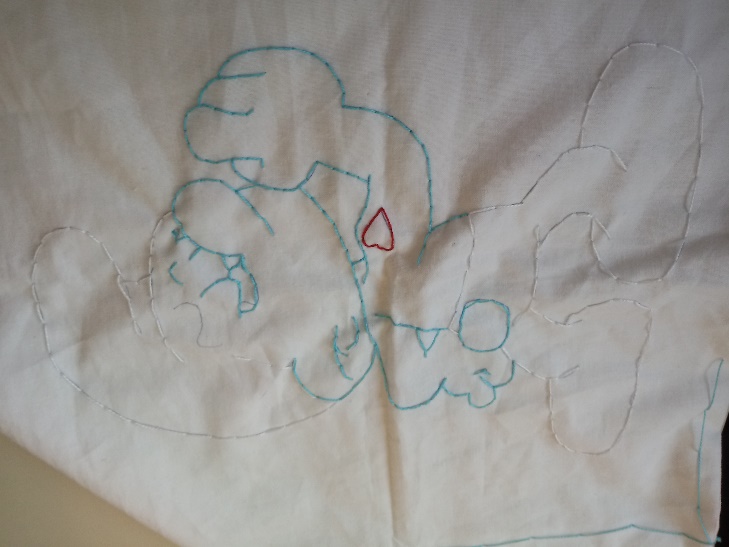 SLIKARSKI, MARJETIČNI IN GOBELINSKI VBOD
slikarski vbod 

marjetični vbod 

gobelinski vbod
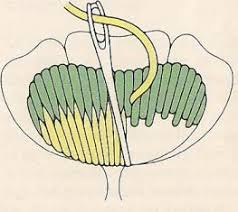 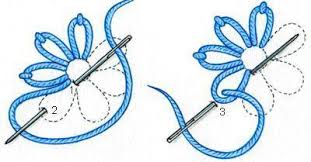 https://www.google.com/search?rlz=1C1EJFA_enSI722SI723&biw=1366&bih=608&tbm=isch&sa=1&ei=JuXJXIv_L_-Bi-gP-b6OkA4&q=MARJETI%C4%8CNI+VBOD&oq=MARJETI%C4%8CNI+VBOD&gs_l=img.3...86235.92663..93349...1.0..0.200.2685.0j14j2......1....1..gws-wiz-img.....0..35i39j0j0i5i30j0i30j0i24.V34C5ewYQtY#imgrc=LYwqUnmAPVxCAM:
https://www.google.com/search?rlz=1C1EJFA_enSI722SI723&biw=1366&bih=608&tbm=isch&sa=1&ei=H-XJXLf1JcP2kwWKuLmAAg&q=SLIKARSKI+VBOD&oq=SLIKARSKI+VBOD&gs_l=img.3...2500.4090..4980...0.0..0.237.873.0j4j1......1....1..gws-wiz-img.......0j0i30.TZ-PJToqX00
ANGLEŠKO VEZENJE IN RIŠELJE
angleško vezenje 


rišelje vezenje
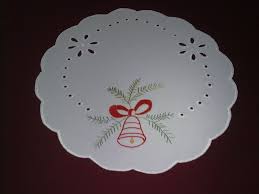 https://www.google.com/search?rlz=1C1EJFA_enSI722SI723&biw=1366&bih=608&tbm=isch&sa=1&ei=vejJXKufI93KgweYuJiYDA&q=ri%C5%A1elje+vezenje&oq=ri%C5%A1elje&gs_l=img.1.2.0j0i30l5.62105.63576..68034...0.0..0.190.346.0j2......1....1..gws-wiz-img.Mz4fZboBJLk
KAJ POTREBUJEMO?
bombažno platno za vezenje ( belo ali barvasto- imamo v šoli), 
 
prejico različnih barv,

srednje veliko šivanko z daljšim ušesom in 
ostro konico,

krajše škarje z zaobljeno konico,

 naprstnik  in ščitnik za prst.
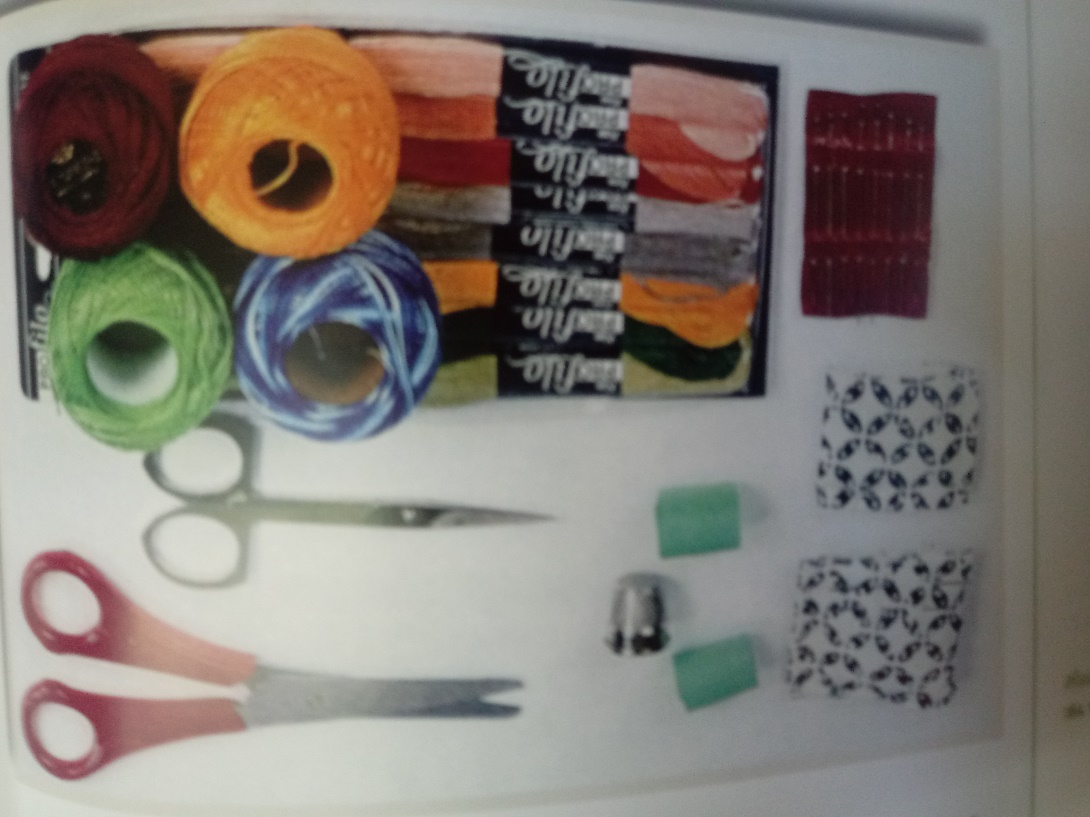